Департамент образования Владимирской области
Государственное бюджетное учреждение Владимирской области 
«Региональный информационно-аналитический центр оценки качества образования»
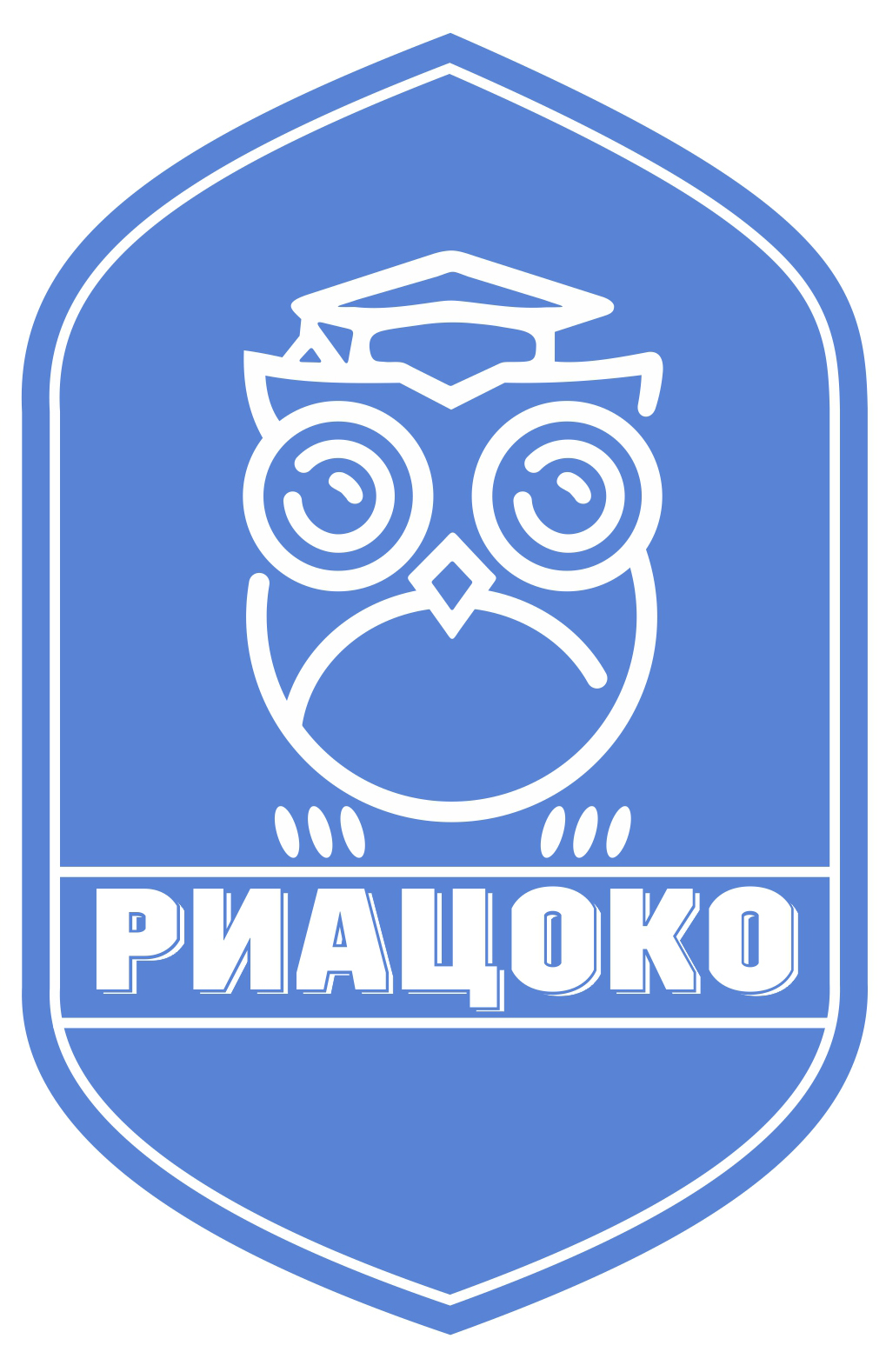 Реализация проекта адресной методической помощи школам с низкими образовательными результатами 500+
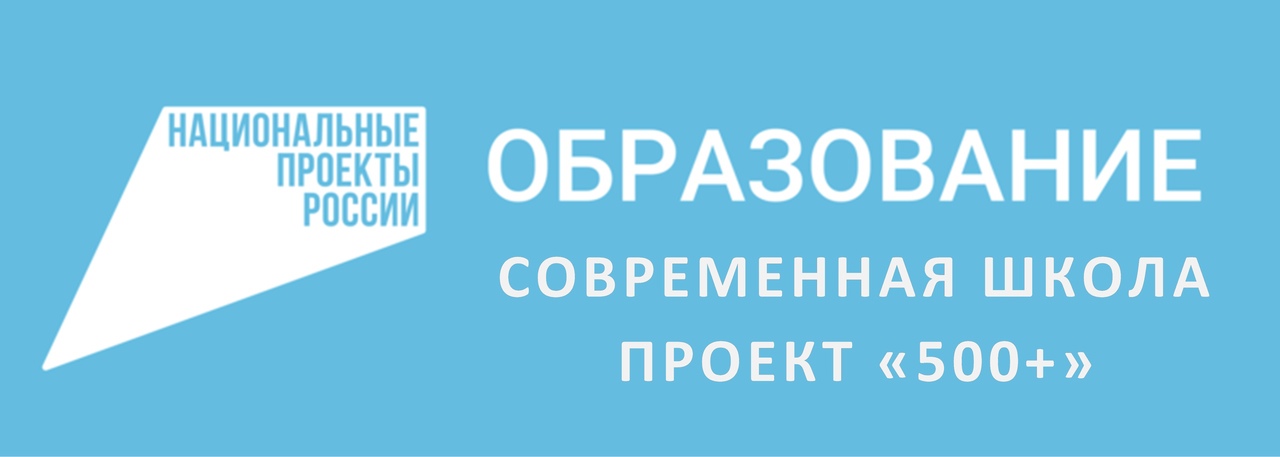 Мансурова С.И.
директор ГБУ ВО РИАЦОКО
14 ФЕВРАРЯ 2022 г.
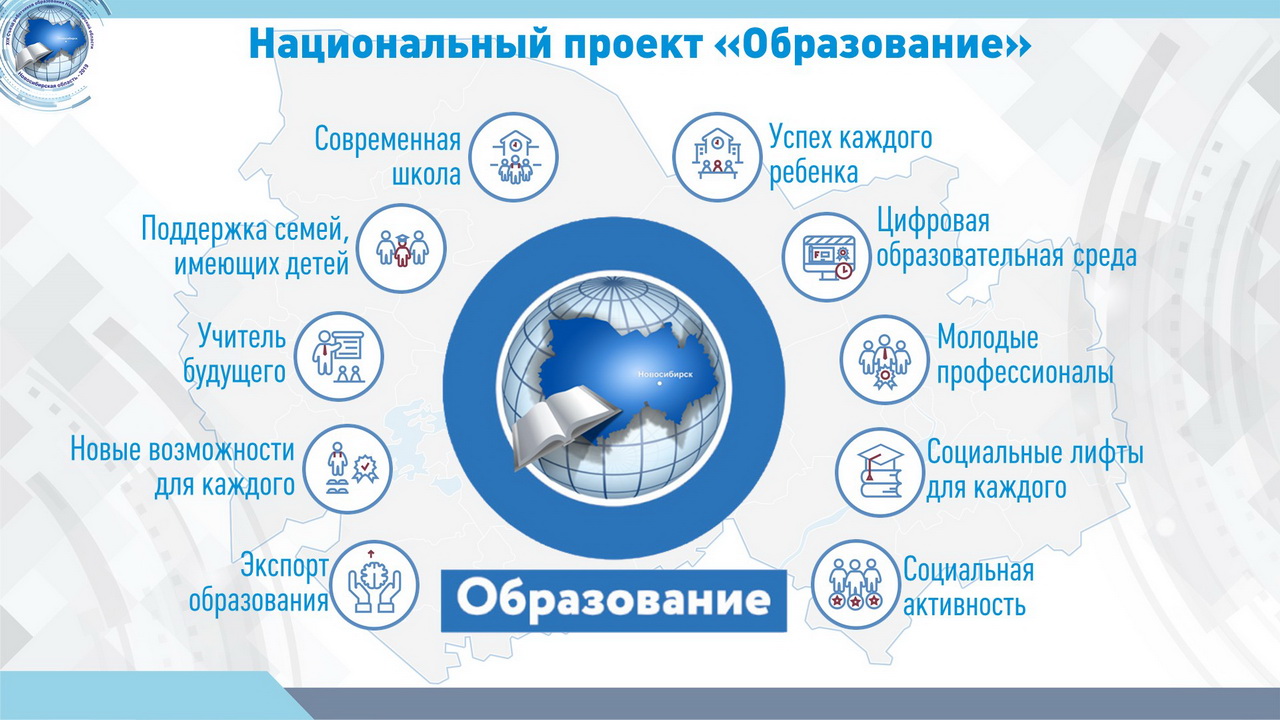 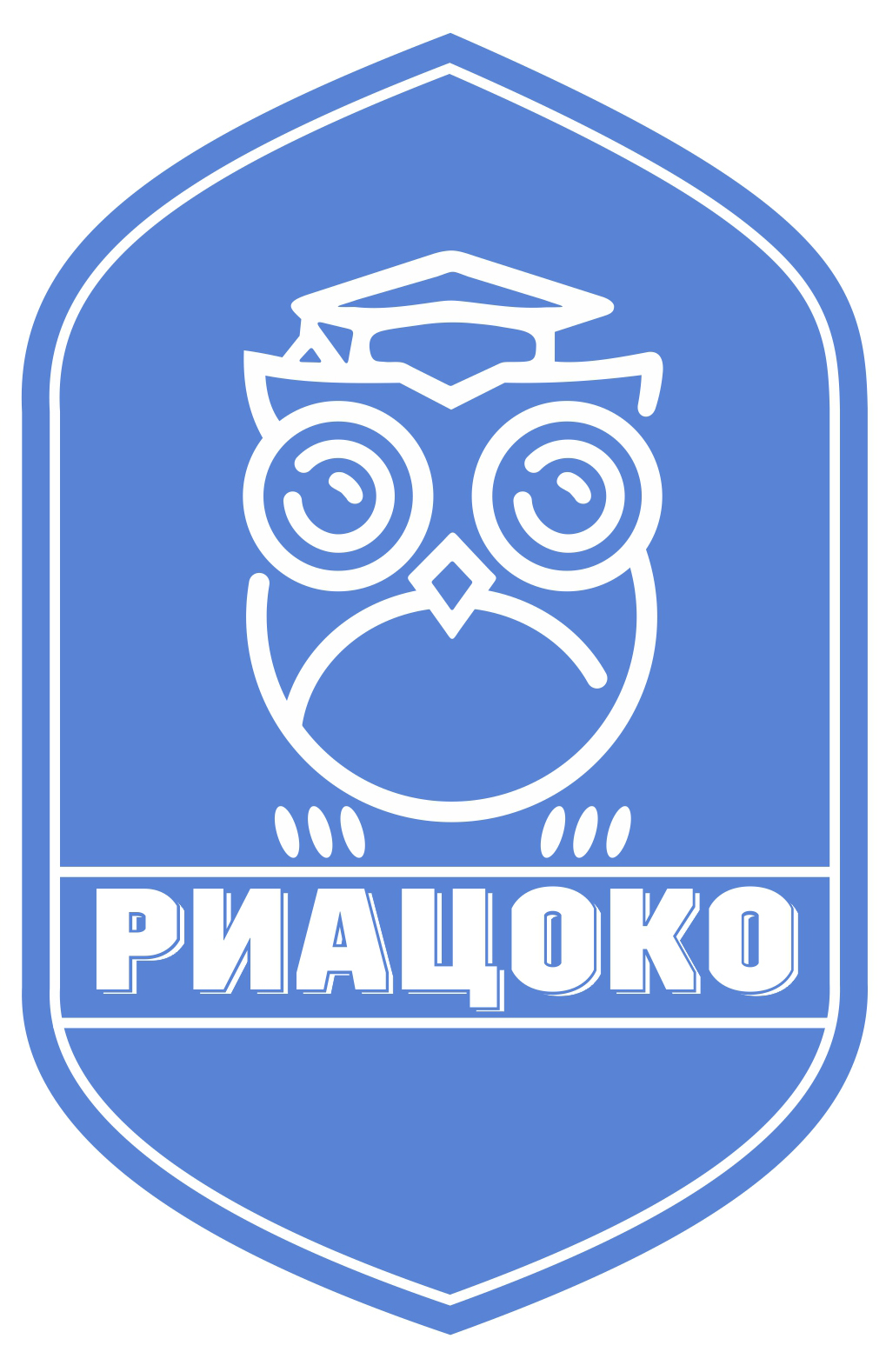 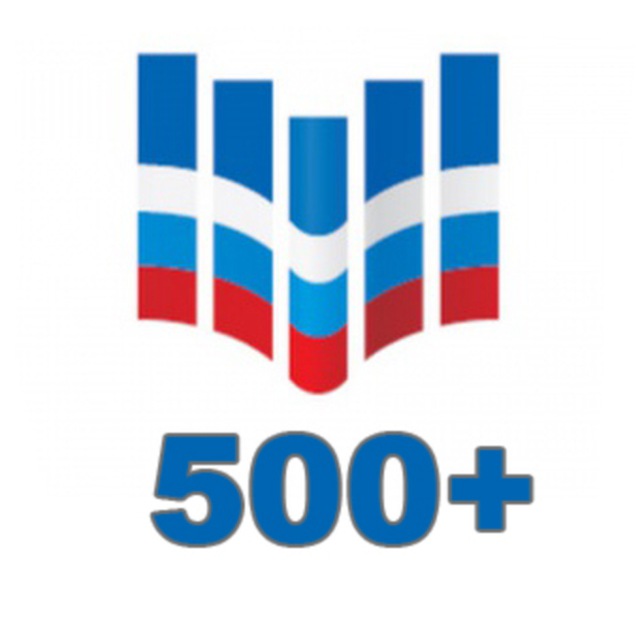 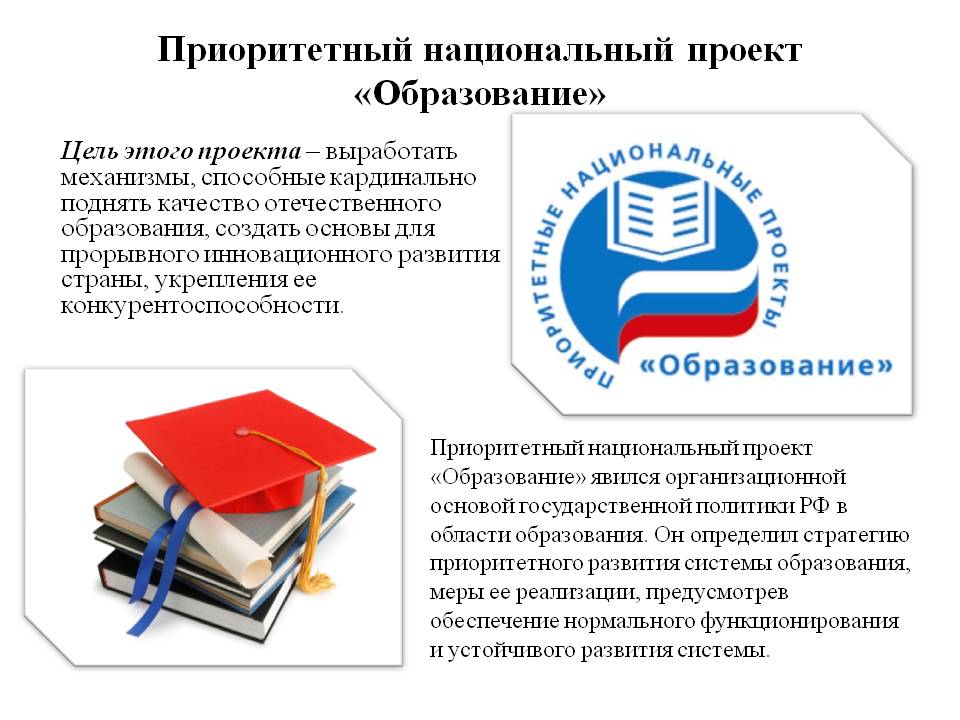 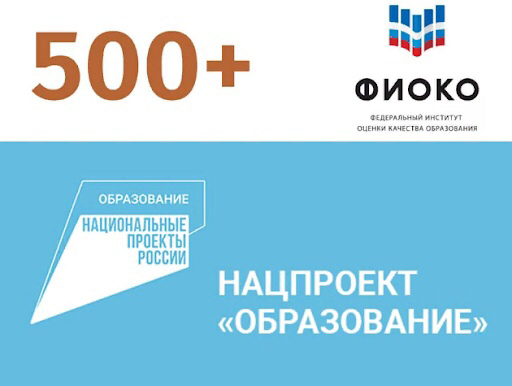 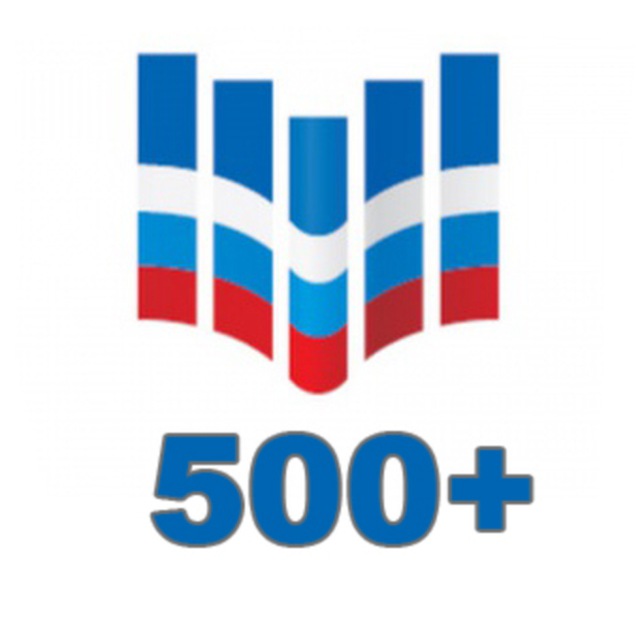 Проект 500+
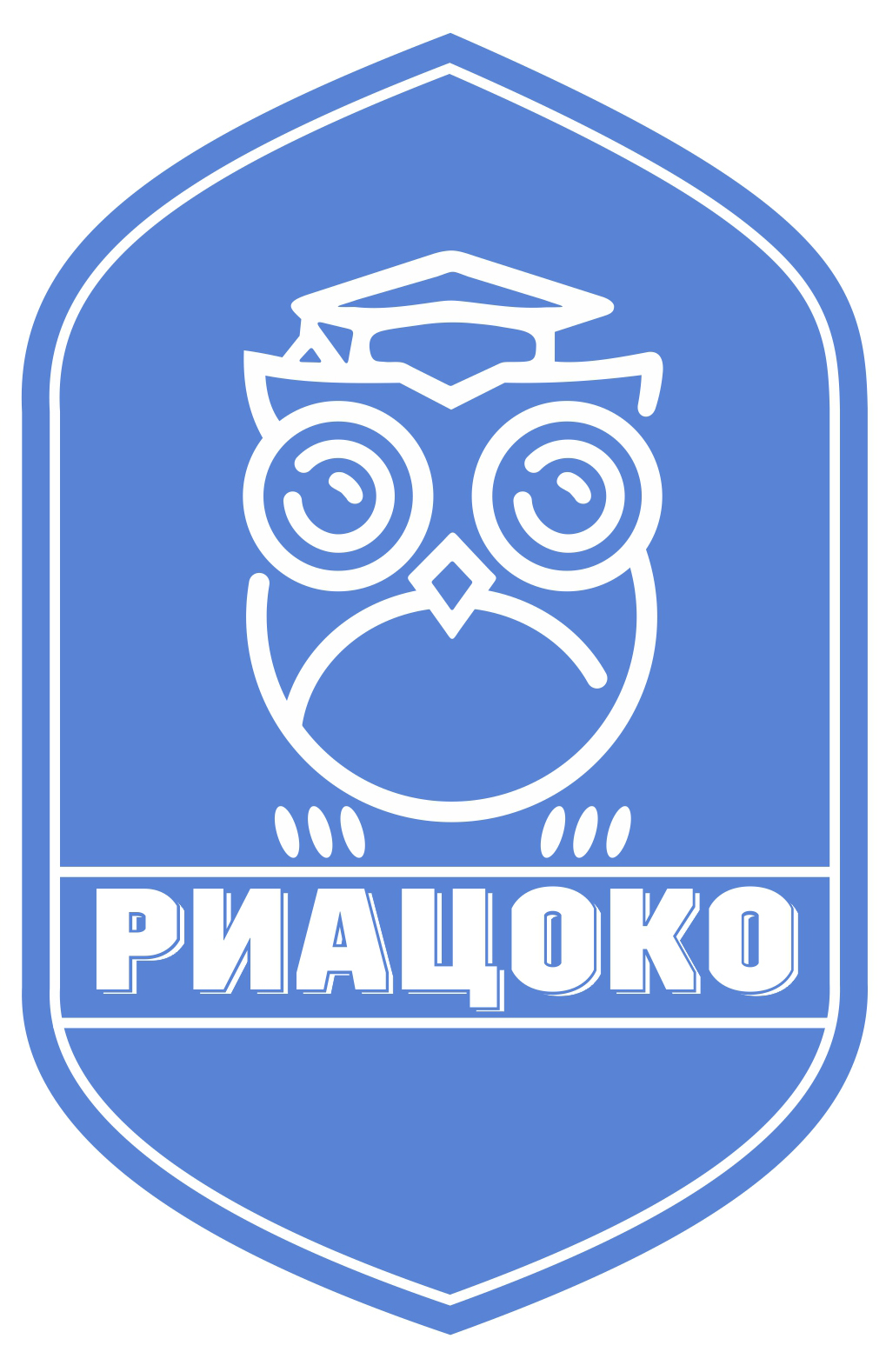 С 2021 года в регионе реализуется проект адресной методической поддержки общеобразовательных организаций, имеющих низкие образовательные результаты обучающихся
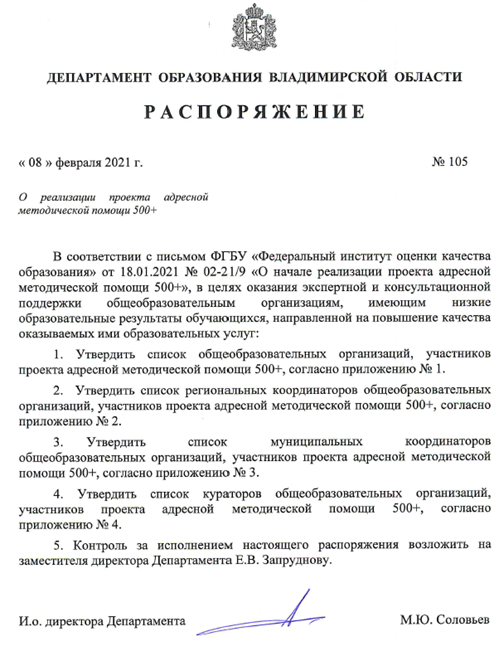 Из 55-ти ОО, включенных в список школ с низкими образовательными результатами и/или функционирующих в неблагоприятных социальных условиях, в проект 500+ были отобраны 18 участников (5 городских, 13 сельских) из 18-ти муниципалитетов области
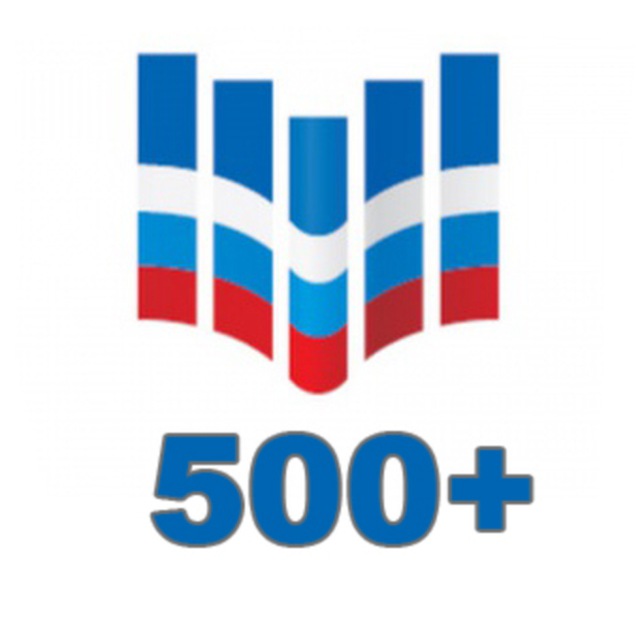 Низкий уровень оснащения школы
Дефицит педагогических кадров
Недостаточная предметная и методическая компетентность педагогических работников
Высокая доля обучающихся с ОВЗ
Низкое качество преодоления языковых и культурных барьеров
Низкая учебная мотовация обучающихся
Пониженный уровень школьного благополучия
Низкий уровень дисциплины в классе
Высокая доля обучающихся с рисками учебной неуспешности
Низкий уровень вовлеченности родителей
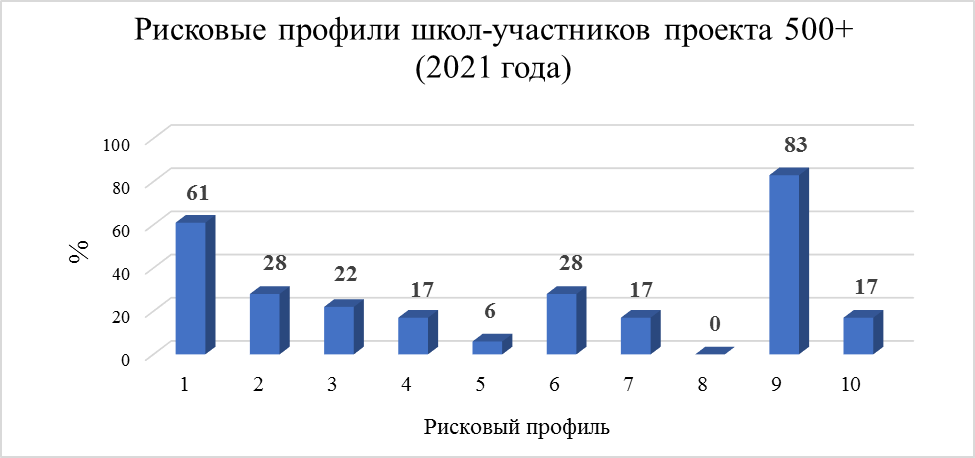 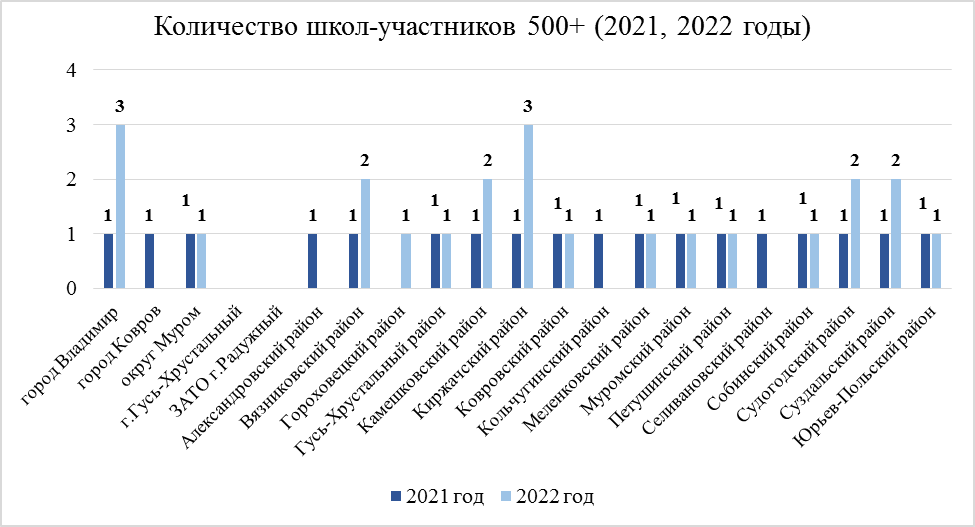 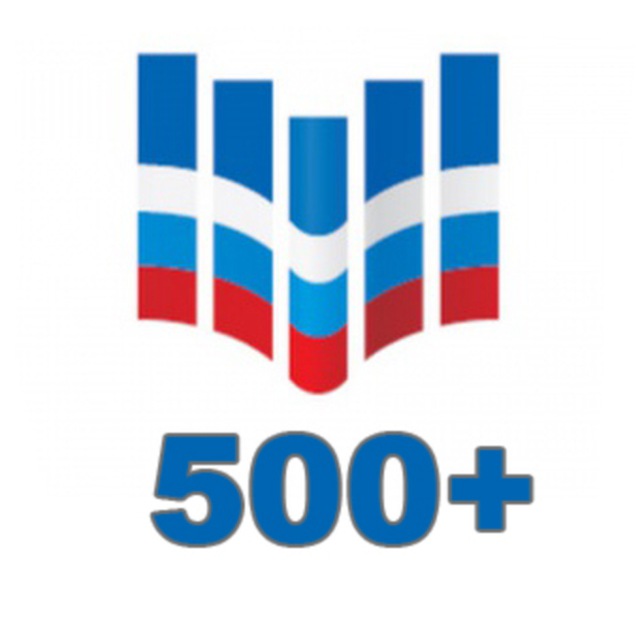 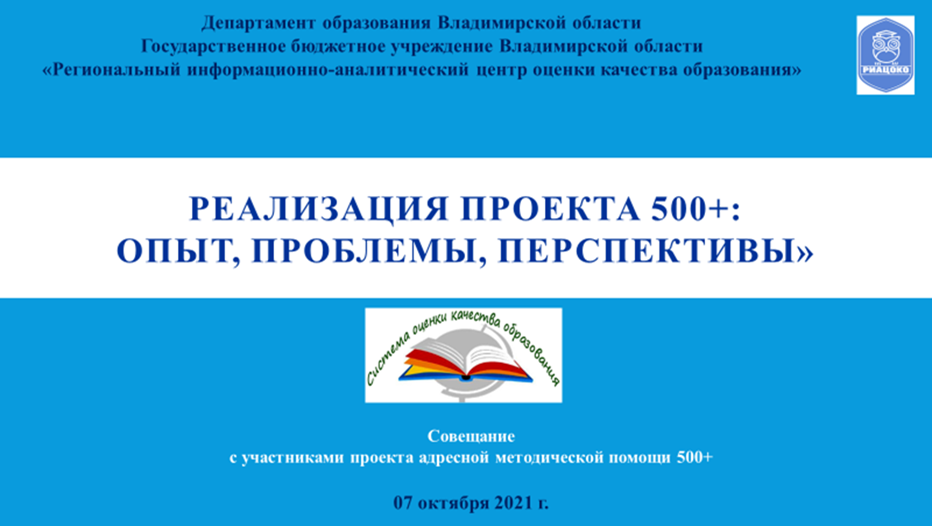 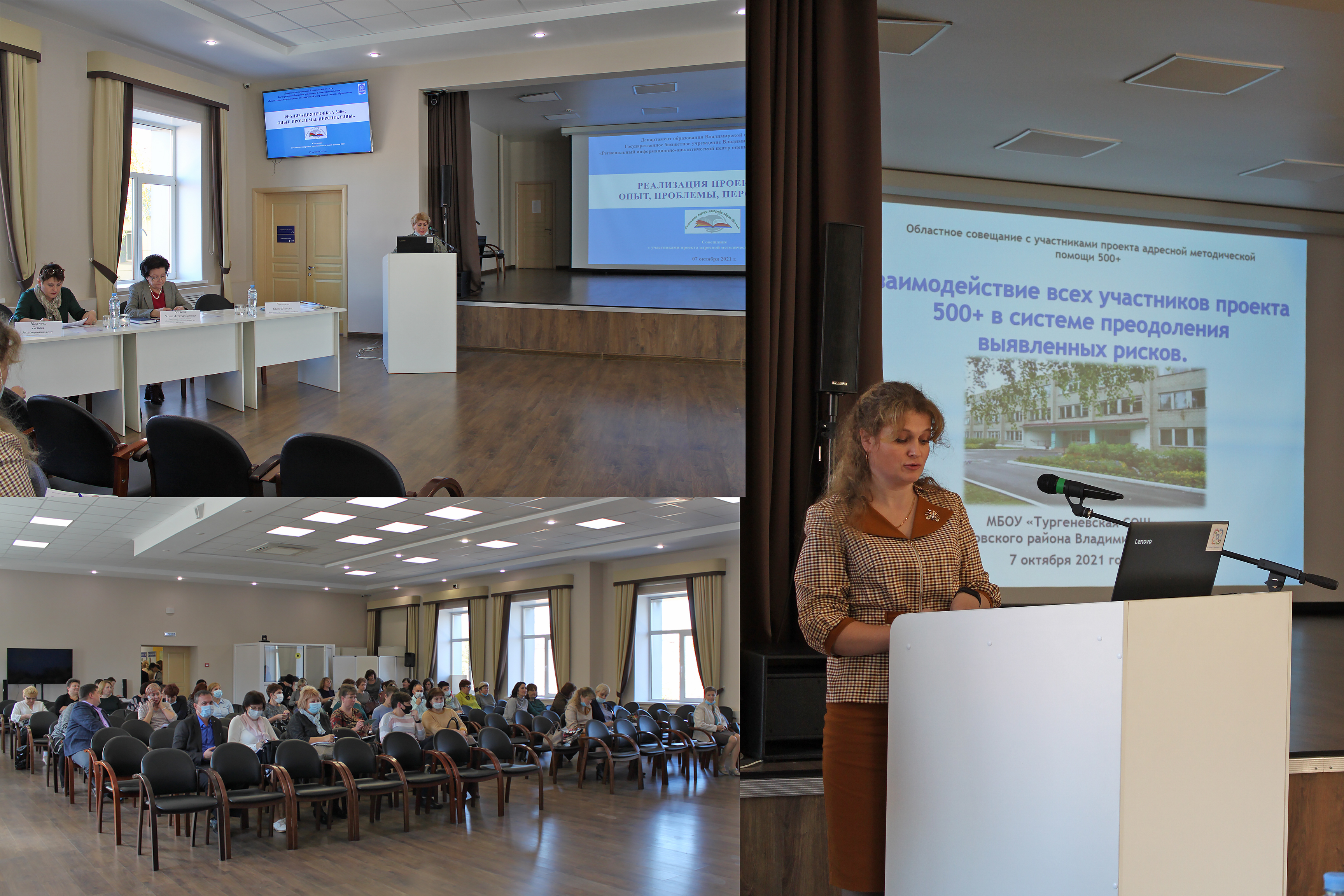 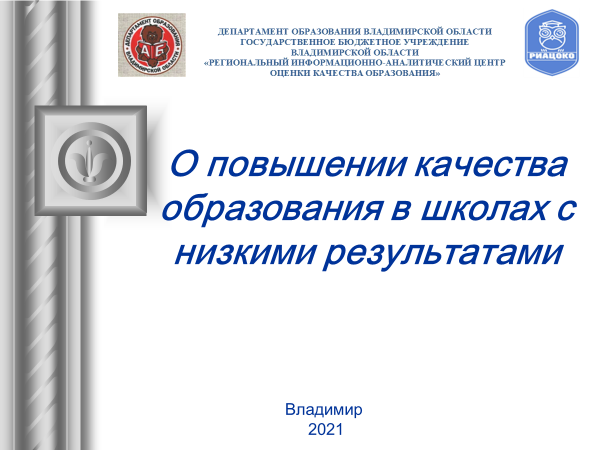 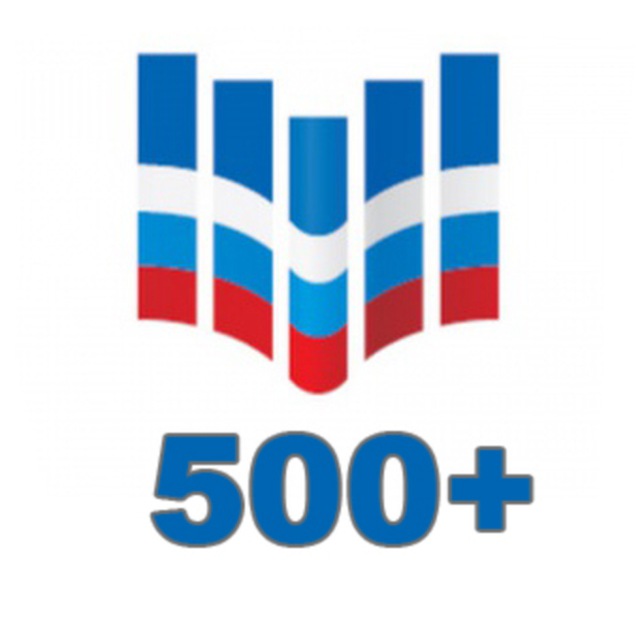 результаты мониторингов вовлеченности субъектов РФ в реализацию проекта 500+
Результаты первого мониторинга
результаты мониторингов вовлеченности субъектов РФ в реализацию проекта 500+
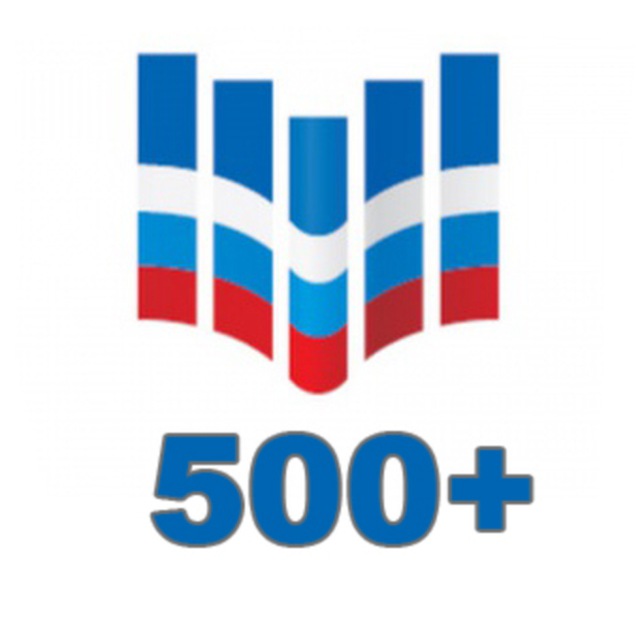 Результаты третьего мониторинга
Результаты второго мониторинга
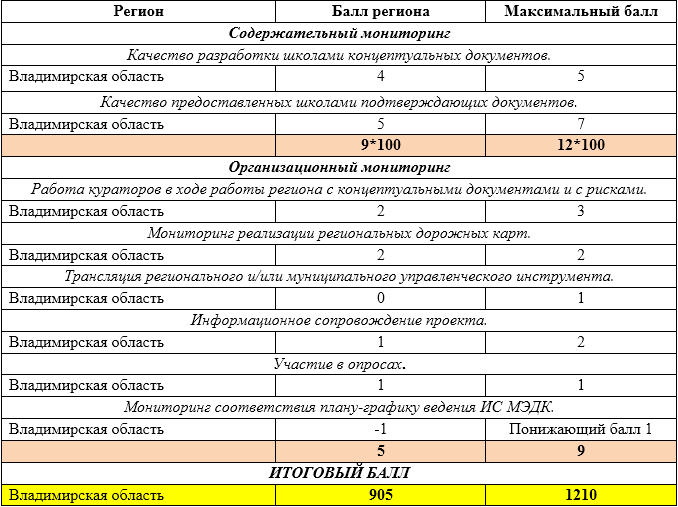 результаты мониторингов вовлеченности субъектов РФ в реализацию проекта 500+
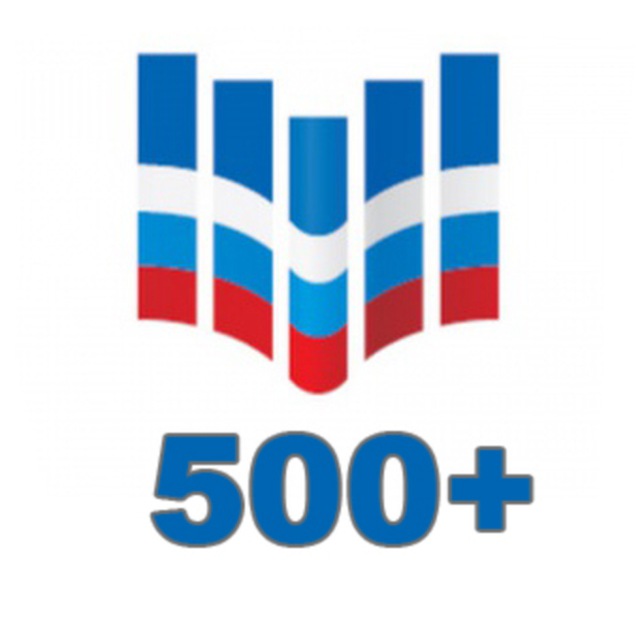 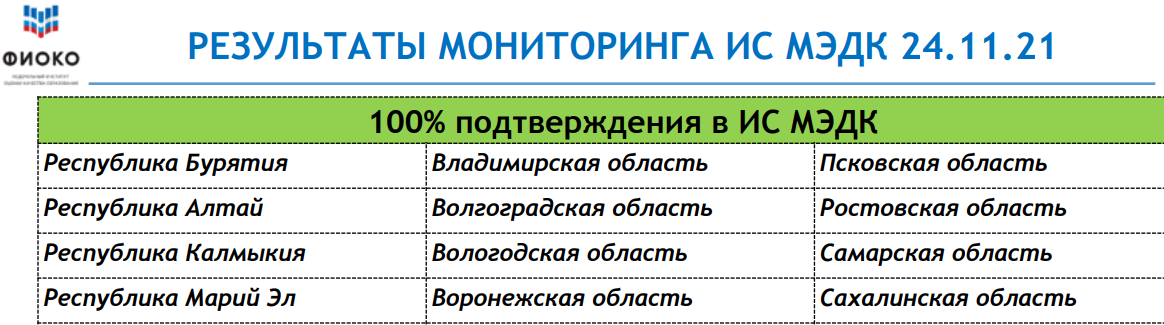 Проект 500+                   2022 год
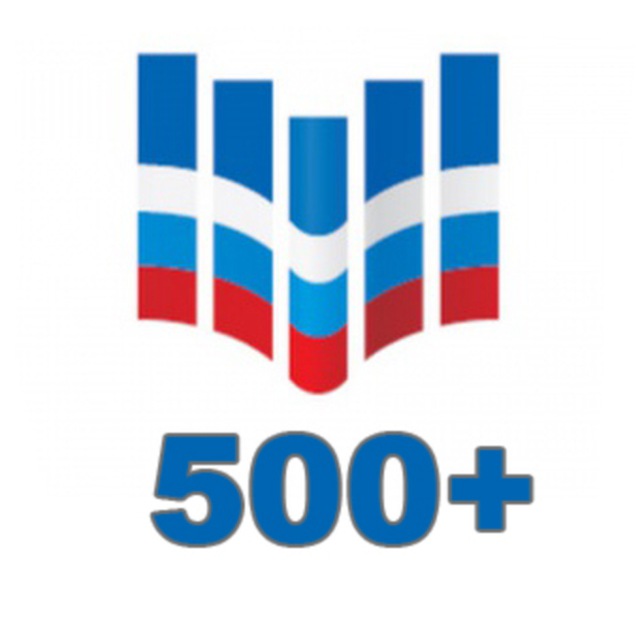 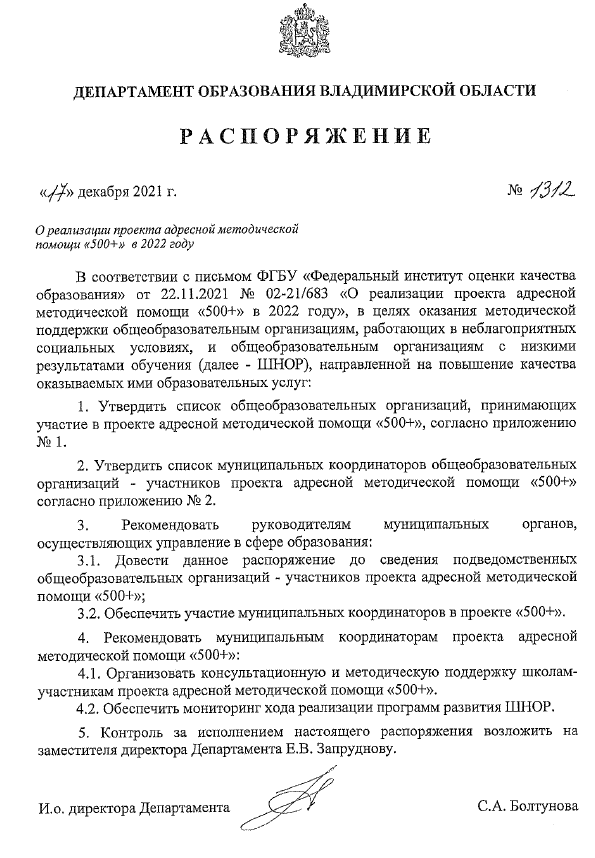 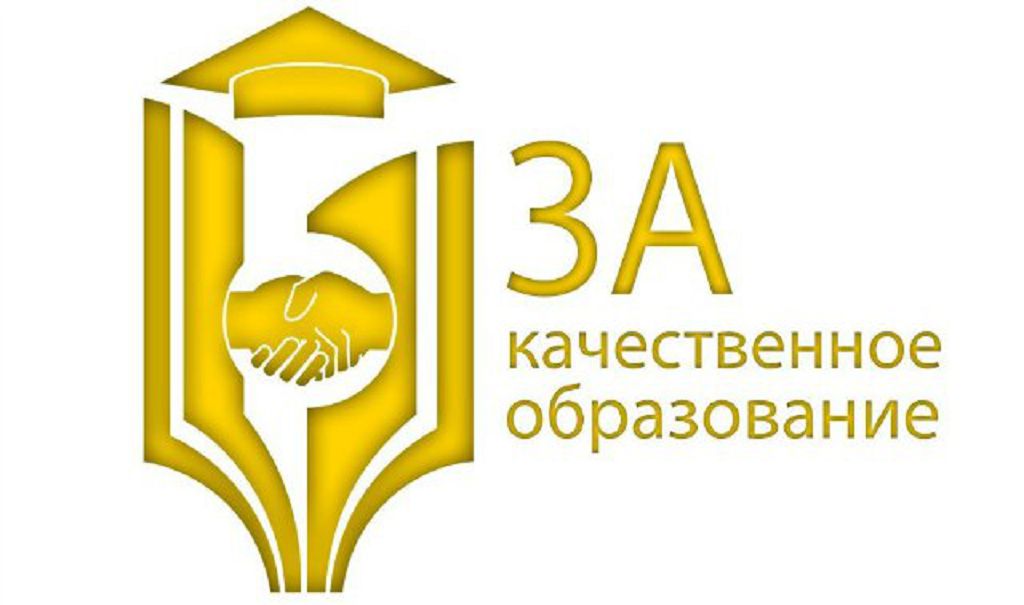 Спасибо за внимание!
ГОСУДАРСТВЕННОЕ БЮДЖЕТНОЕ УЧРЕЖДЕНИЕ ВЛАДИМИРСКОЙ ОБЛАСТИ
"РЕГИОНАЛЬНЫЙ ИНФОРМАЦИОННО-АНАЛИТИЧЕСКИЙ ЦЕНТР ОЦЕНКИ КАЧЕСТВА ОБРАЗОВАНИЯ"

Контакты:

Телефон: 8(4922)53-02-65, 
Е-mail:  general@riacoko33.ru

Сайт: https://riacoko33.ru